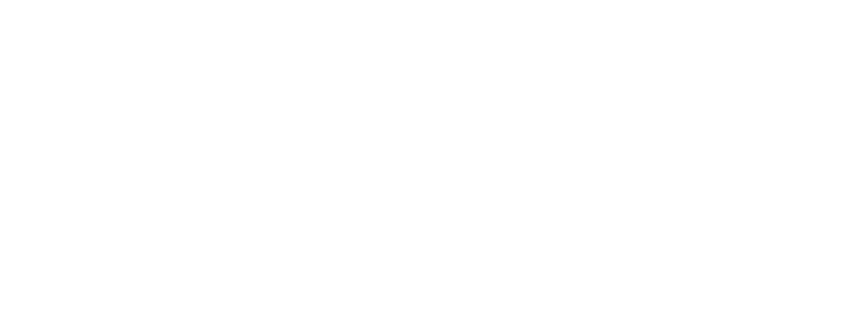 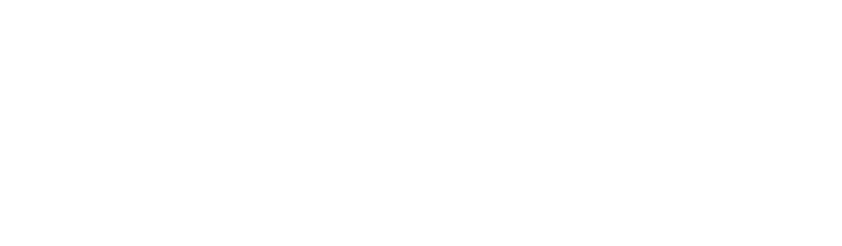 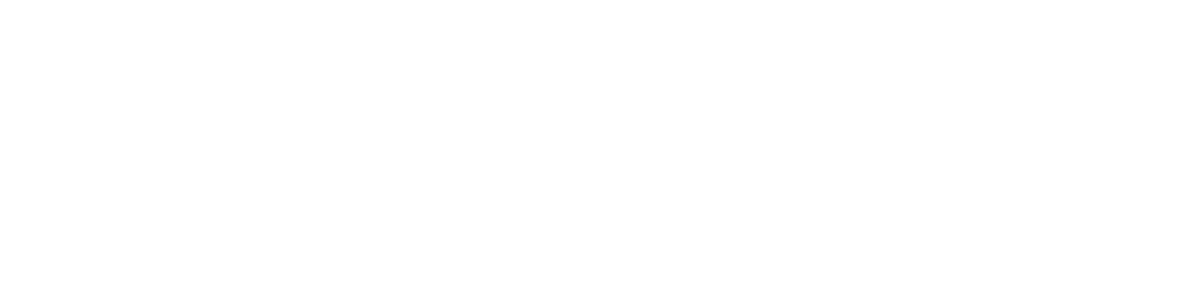 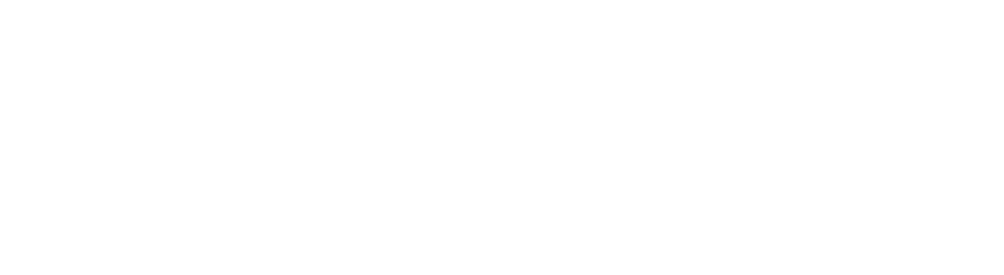 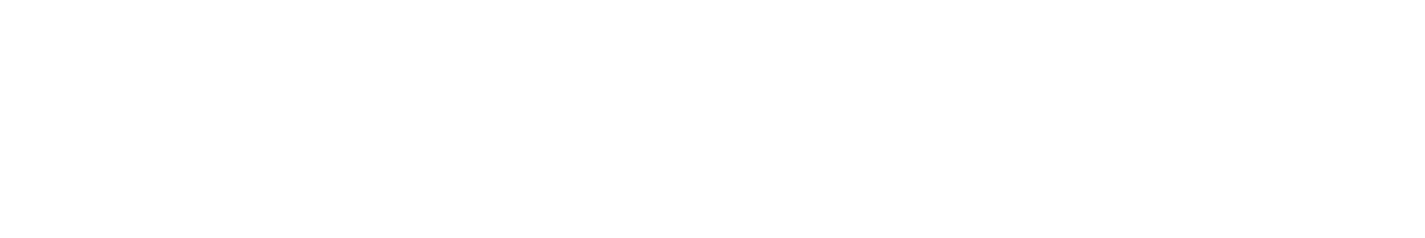 UNCLASSIFIED
Tāhuhu ThursdayHow the new Archives building will work for us
HRA – Technical levels
Level 6 - Digitisation
Basement
Level 7 - Conservation
8
7
6
5
3
bas
4
2
3
1
2
G
1
LG
G
B
B
Level 7 – Conservation
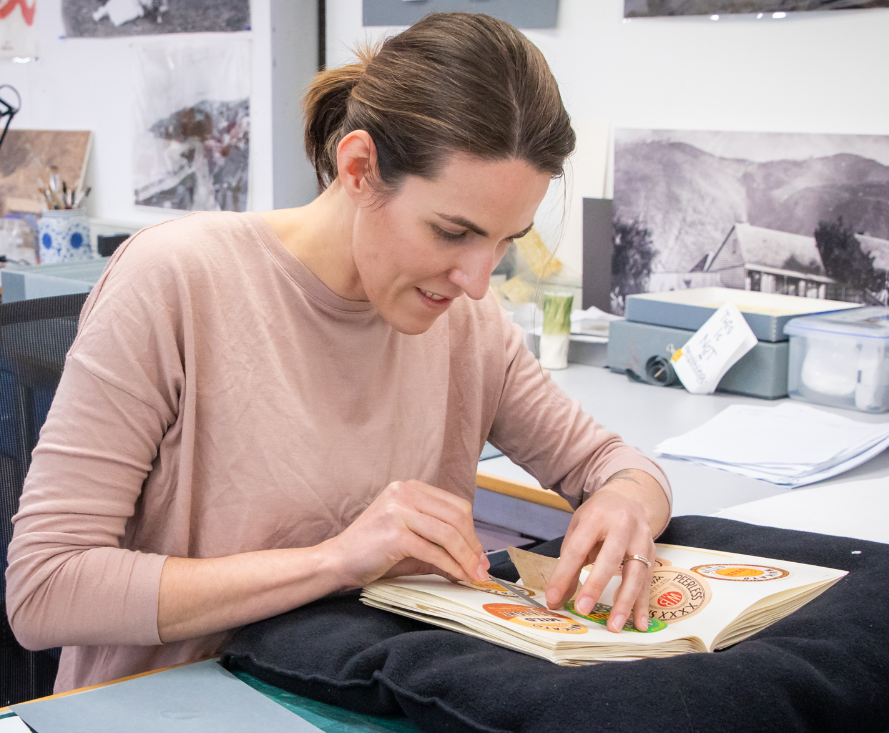 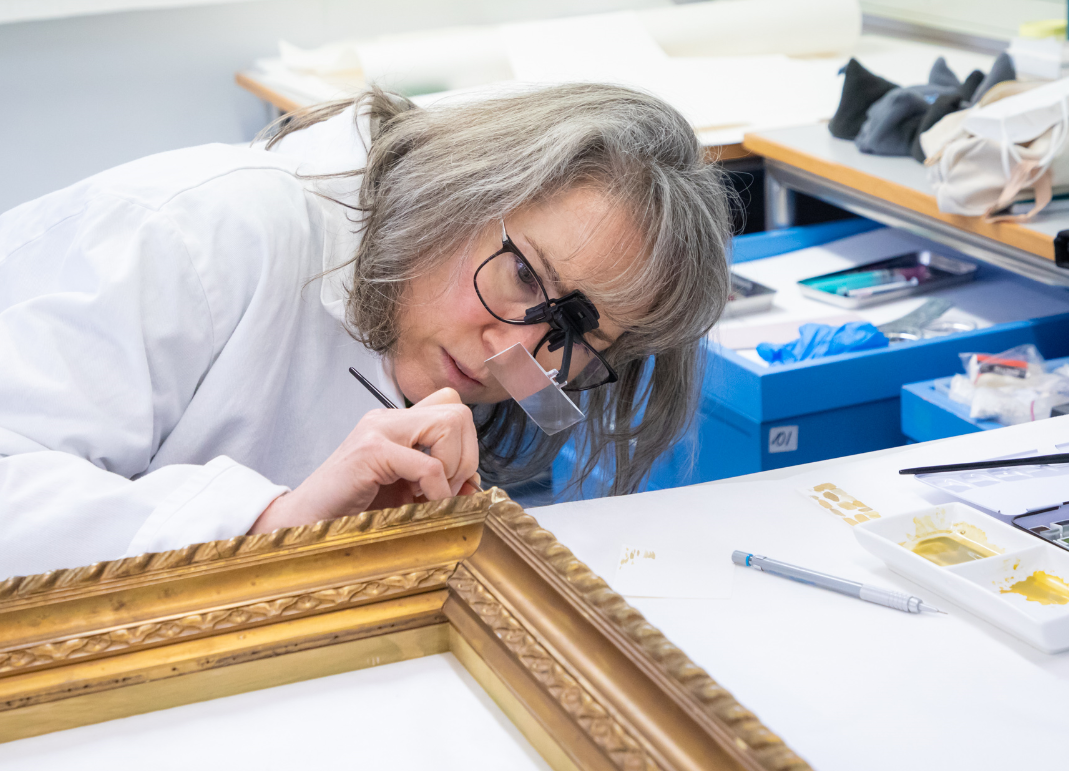 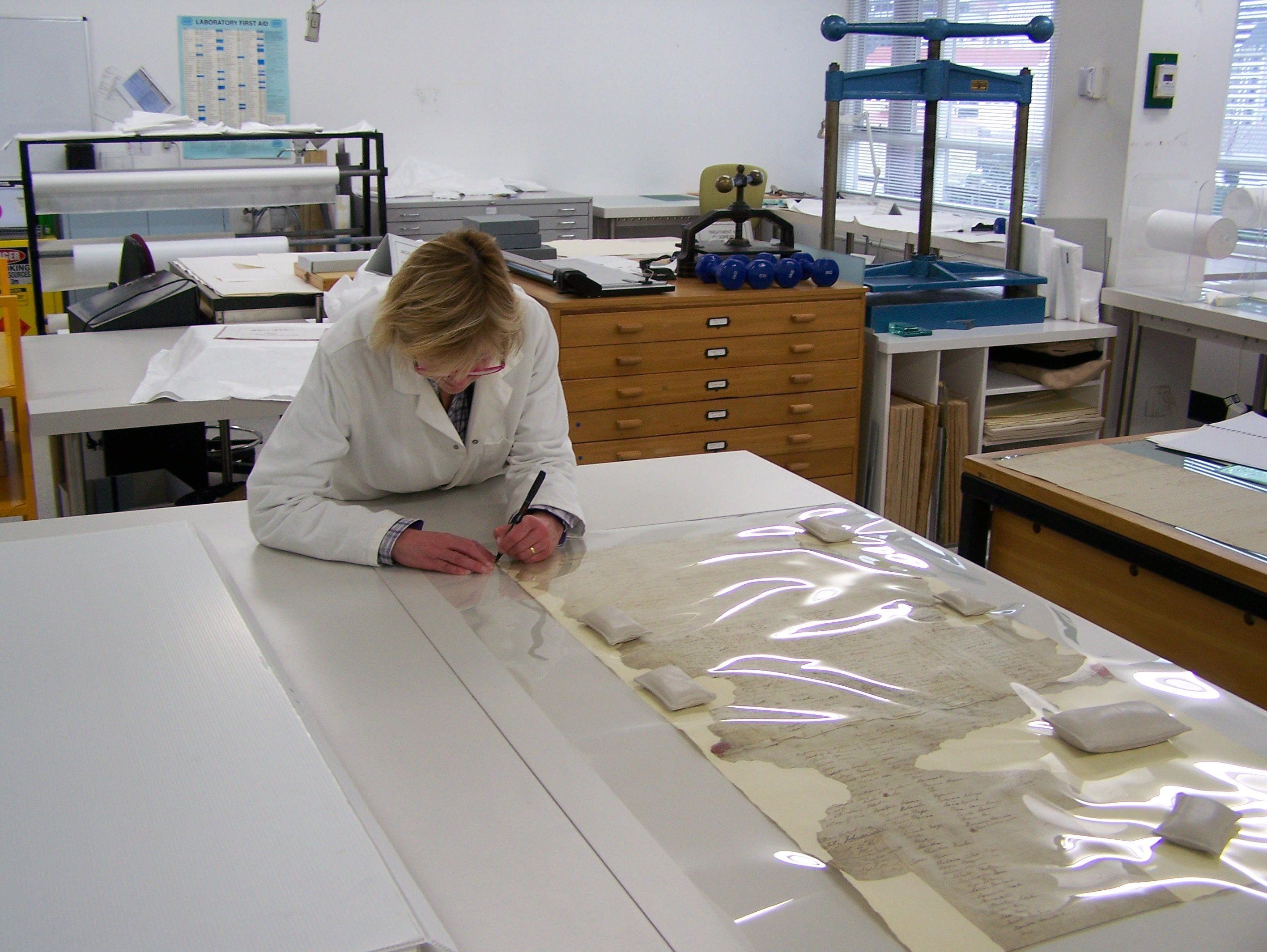 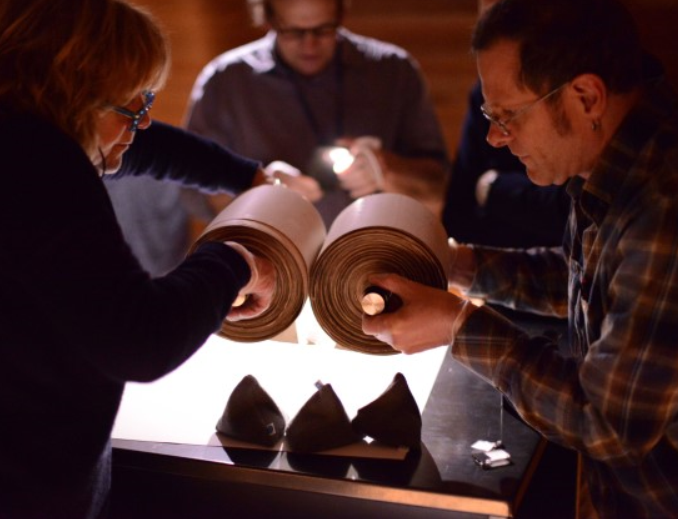 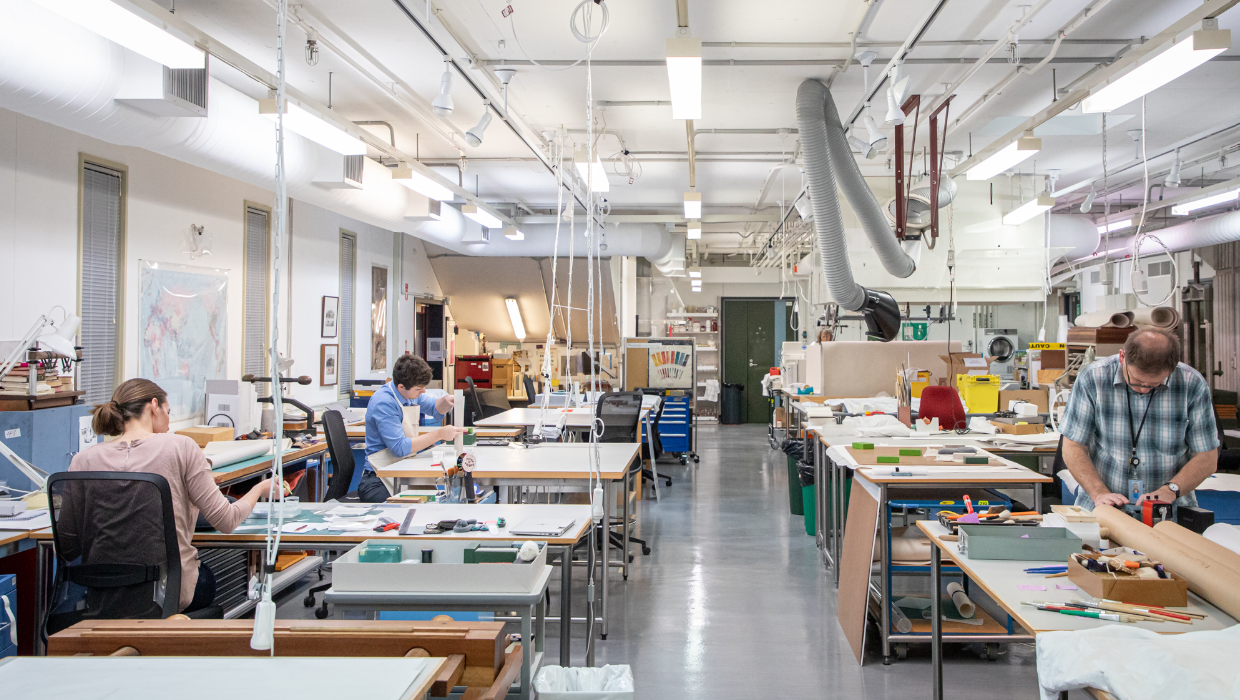 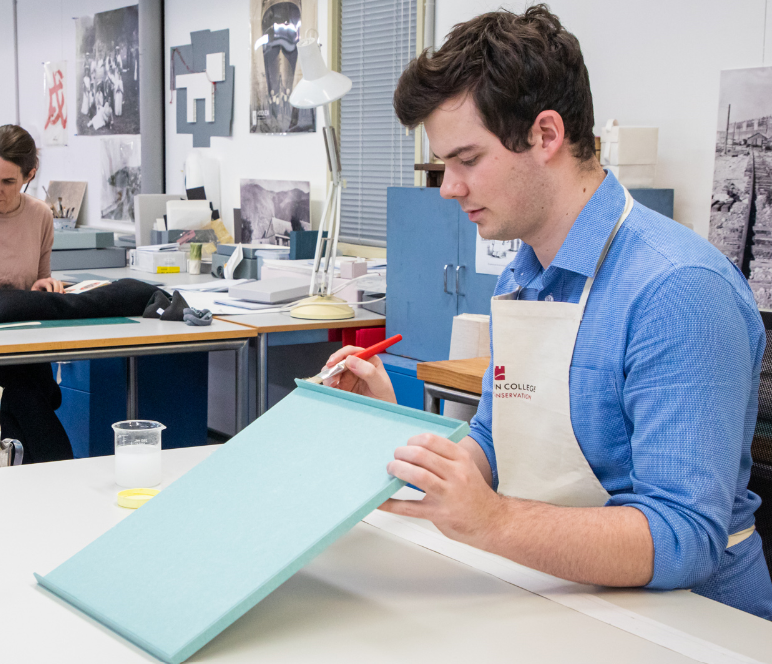 Level 7 - Conservation
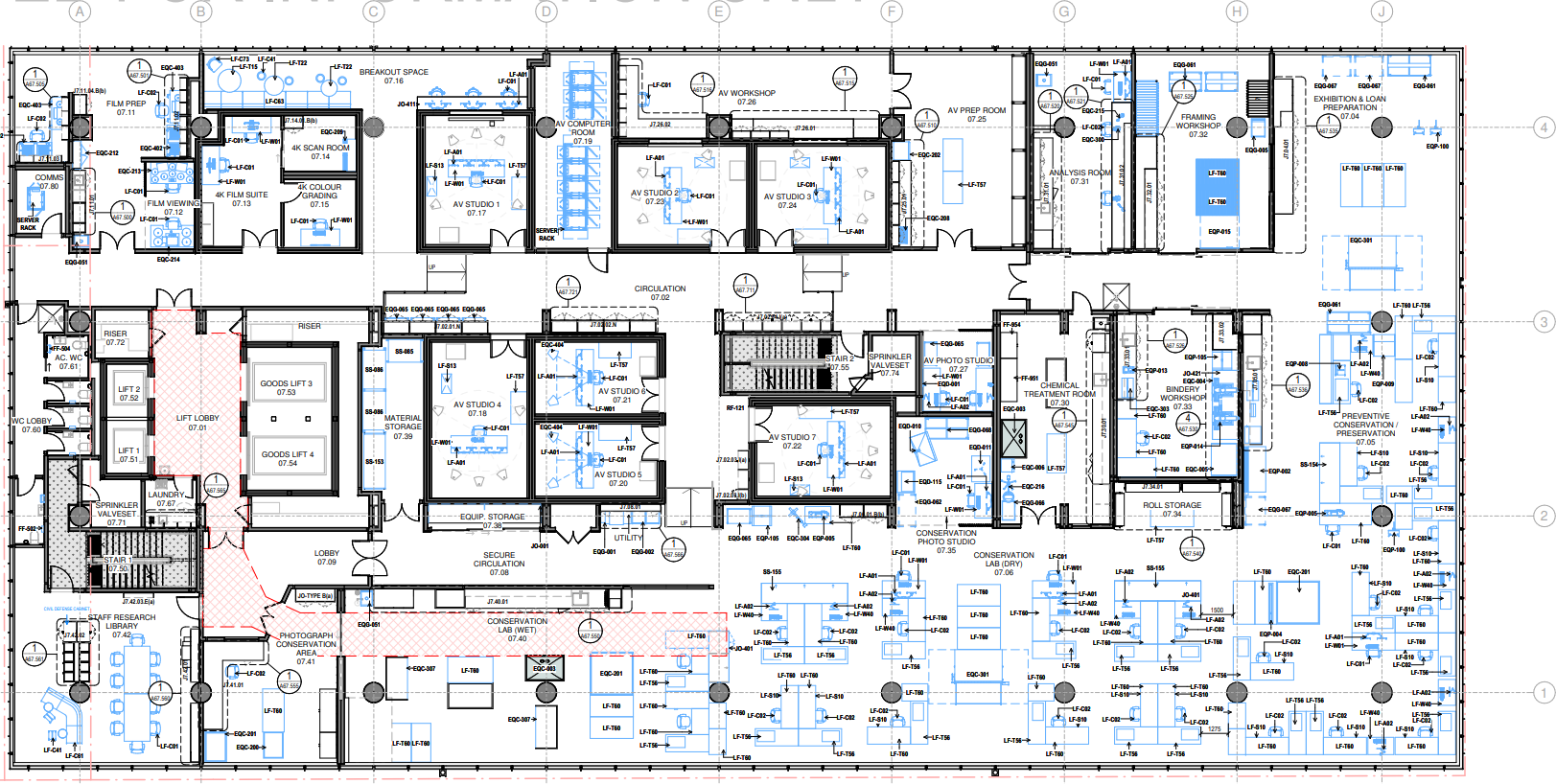 Film Digitisation Suites
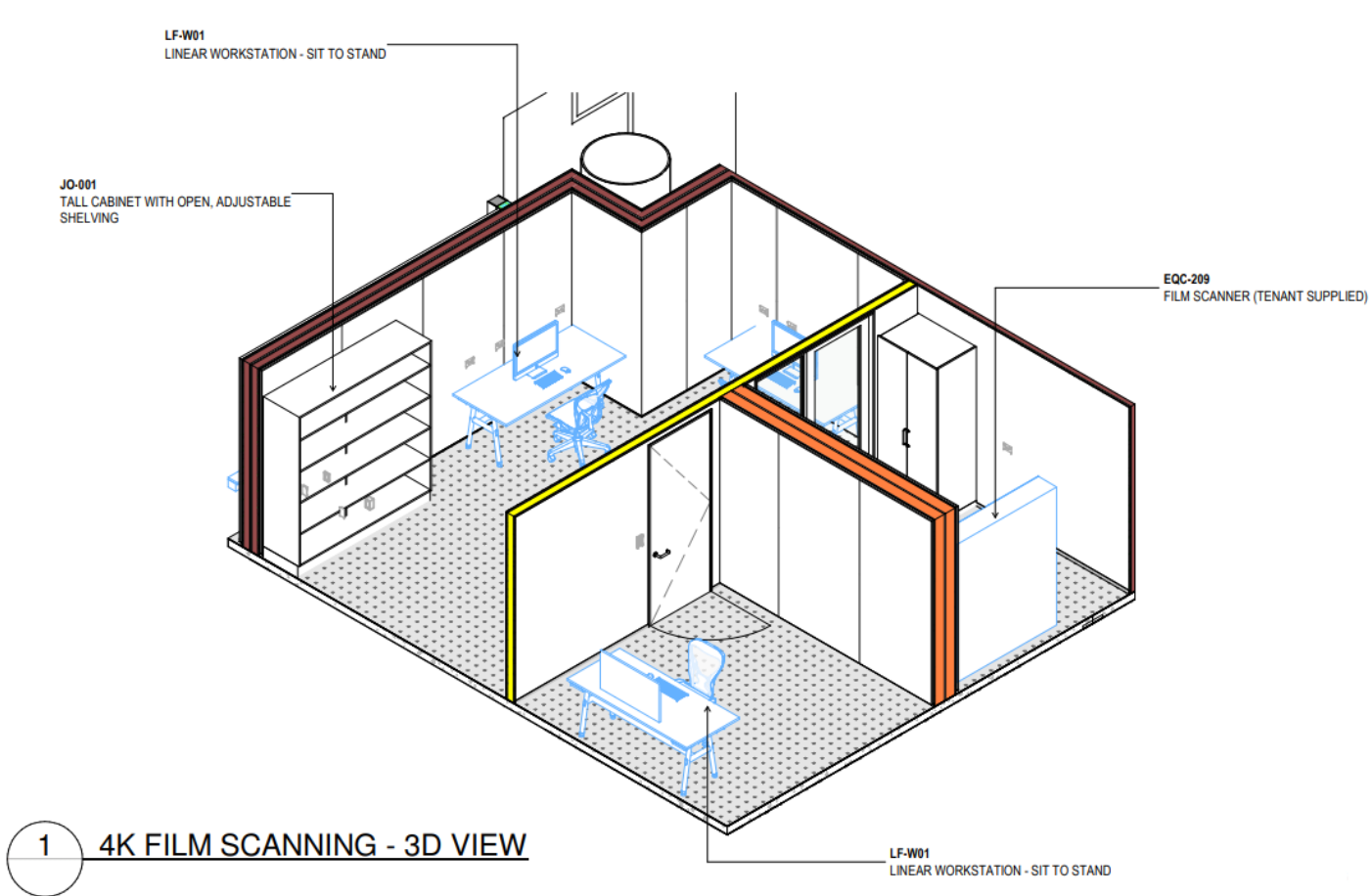 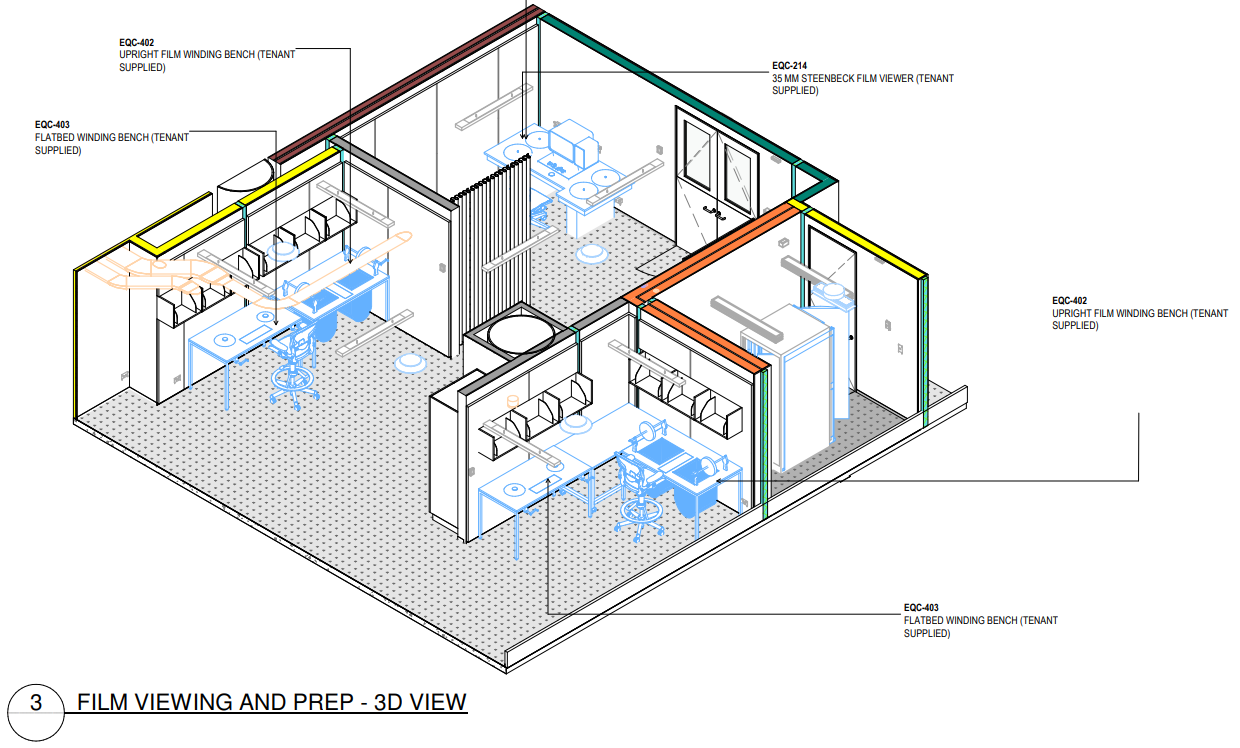 Conservation Laboratories
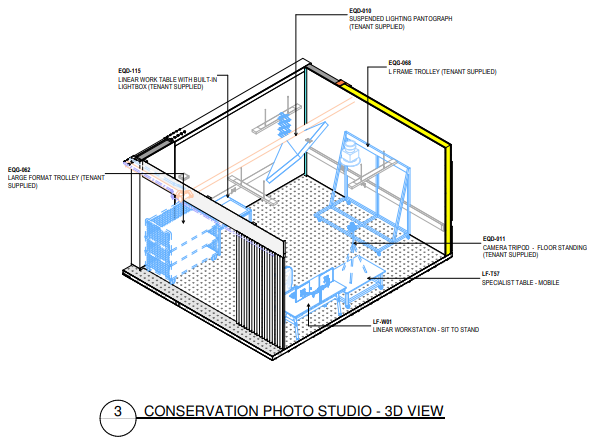 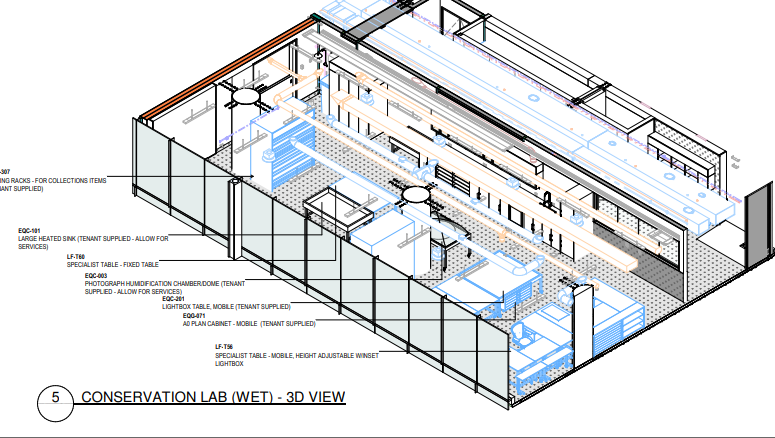 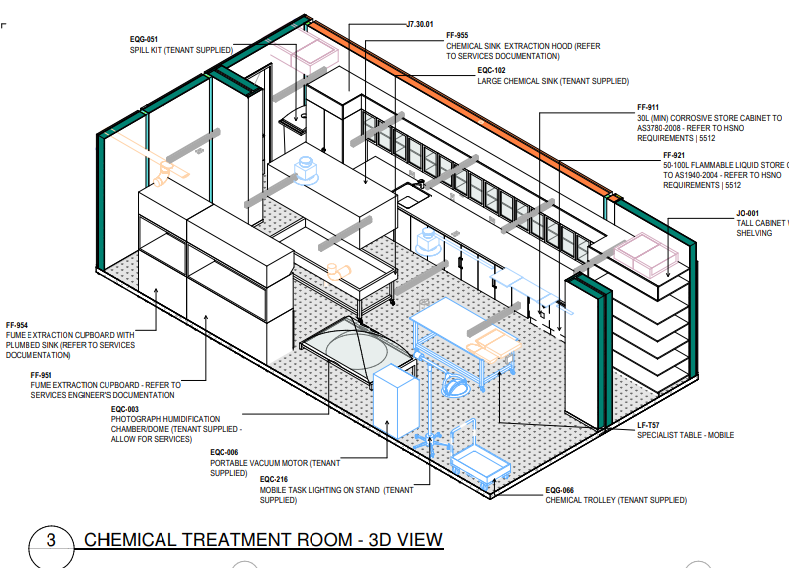 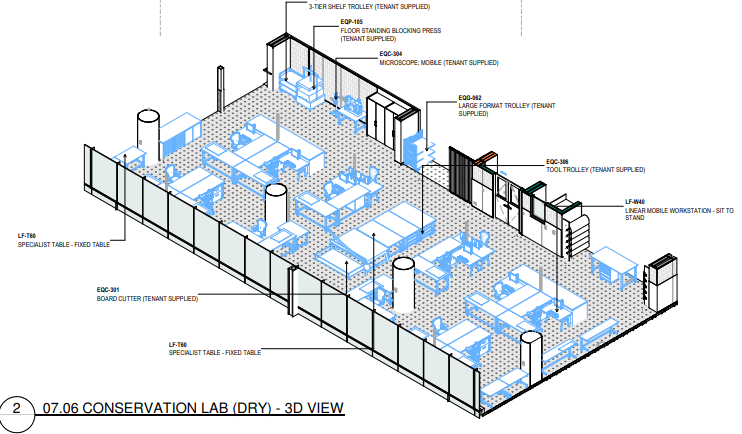 Preservation, Exhibition & Framing Workshops
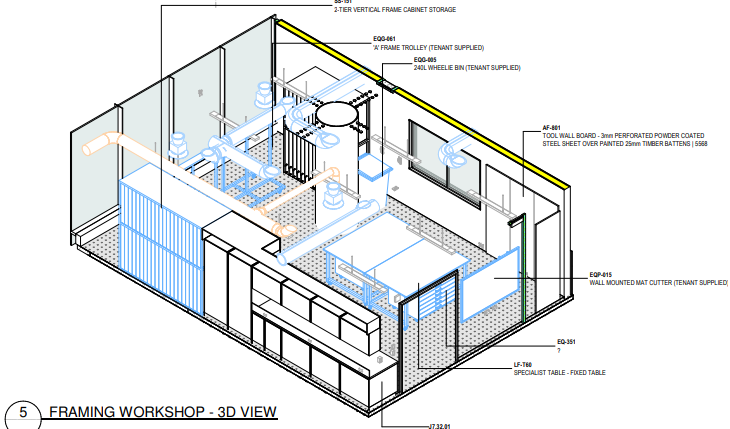 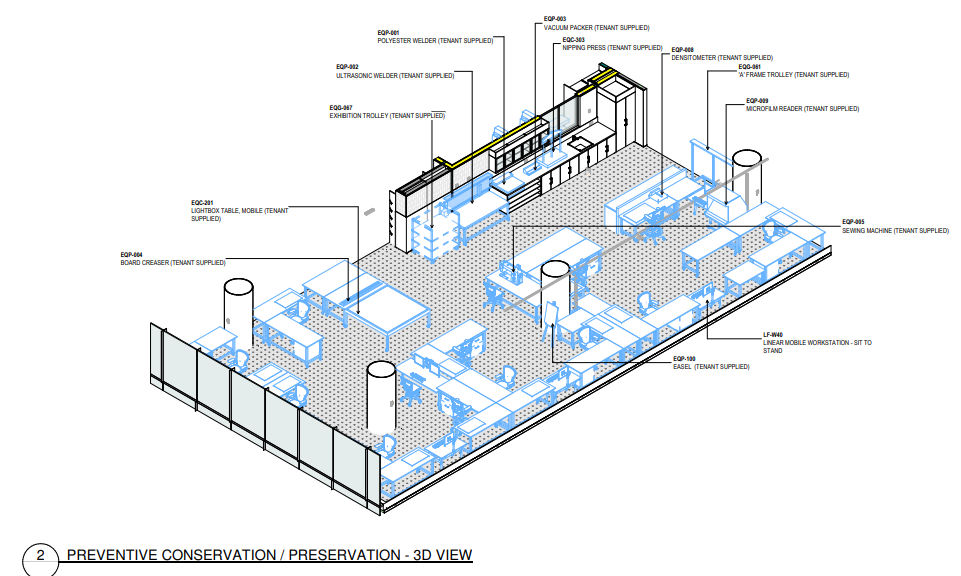 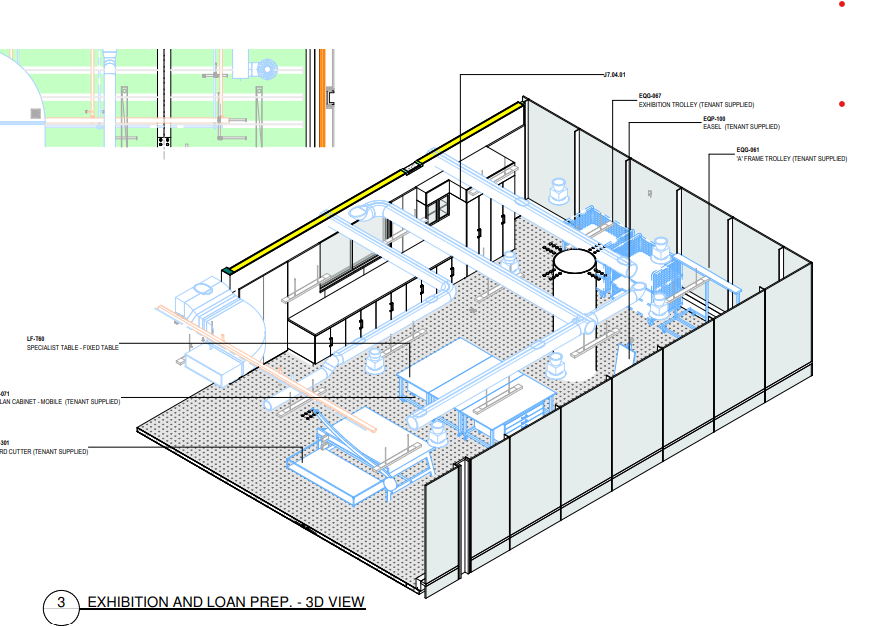 Specialist Conservation Rooms
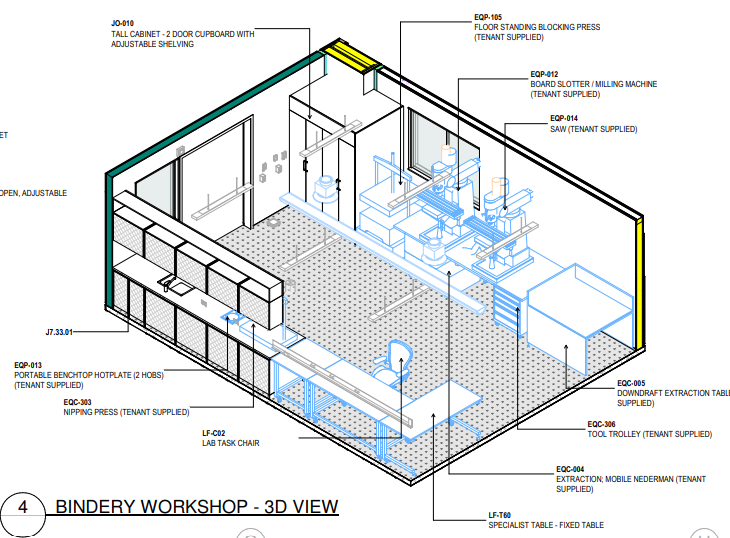 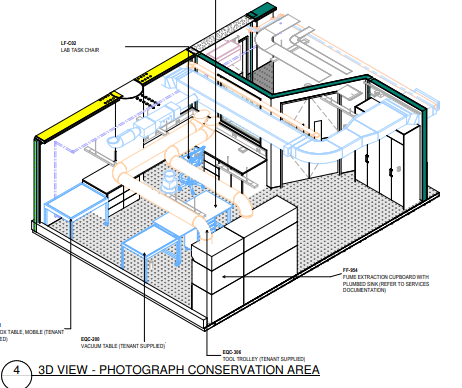 Basement
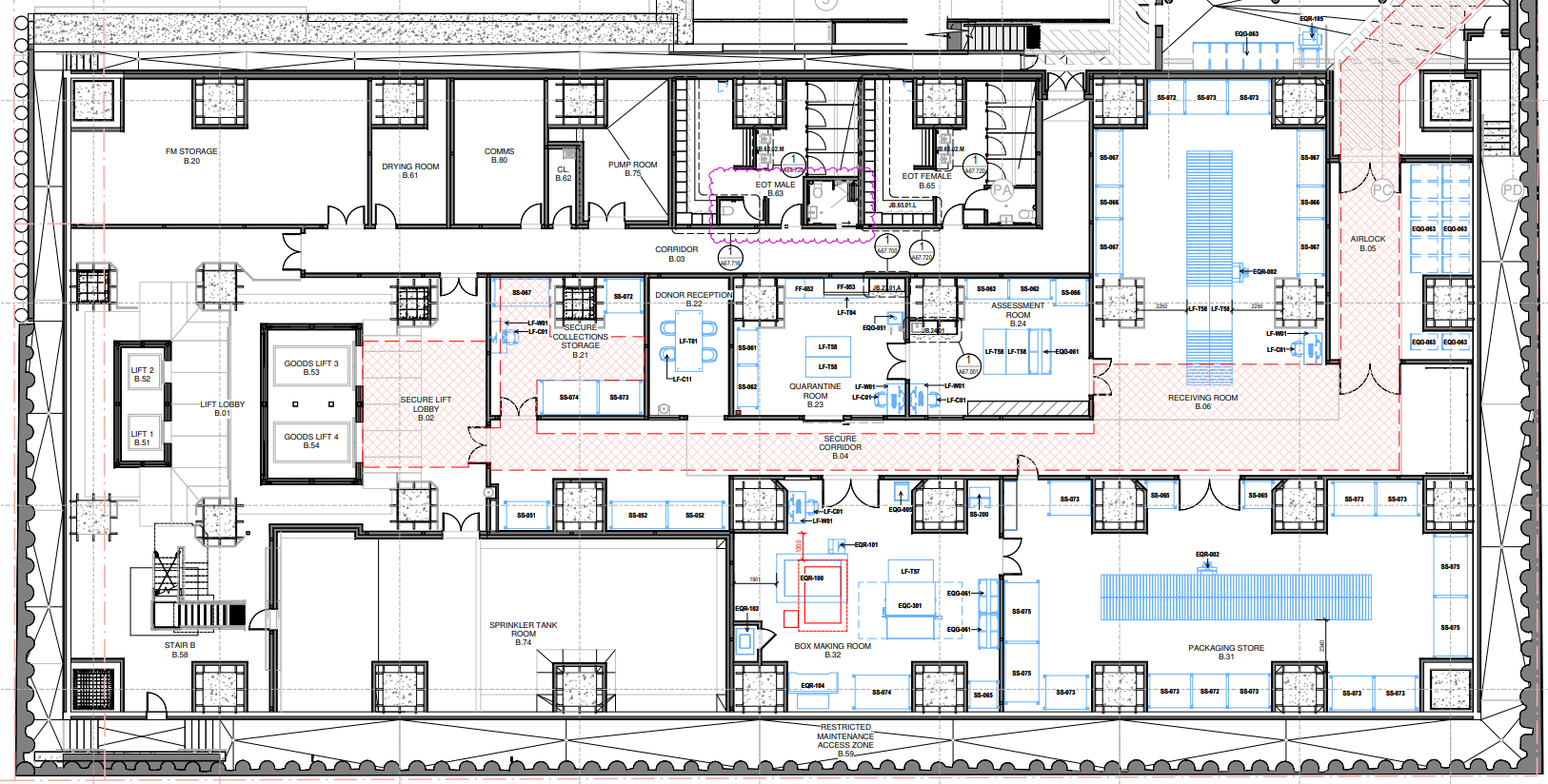 Technical areas
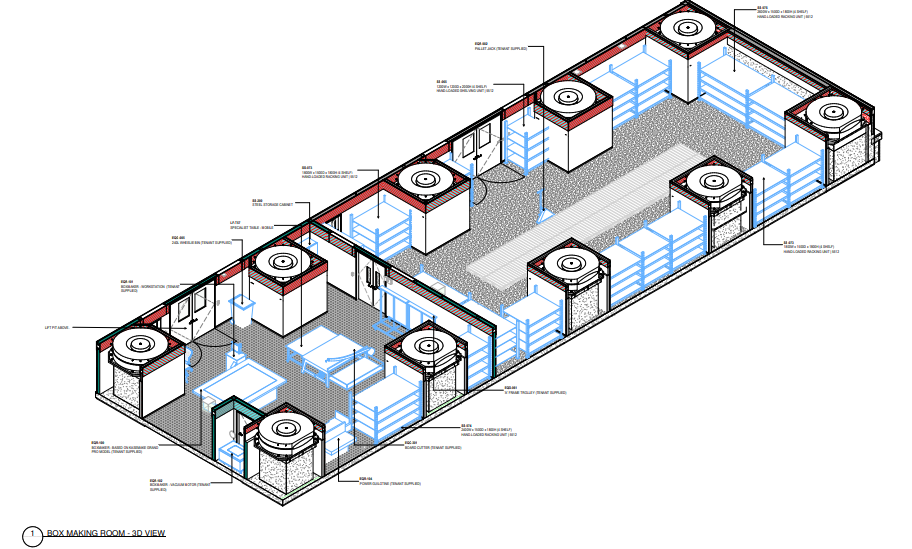 Box Maker
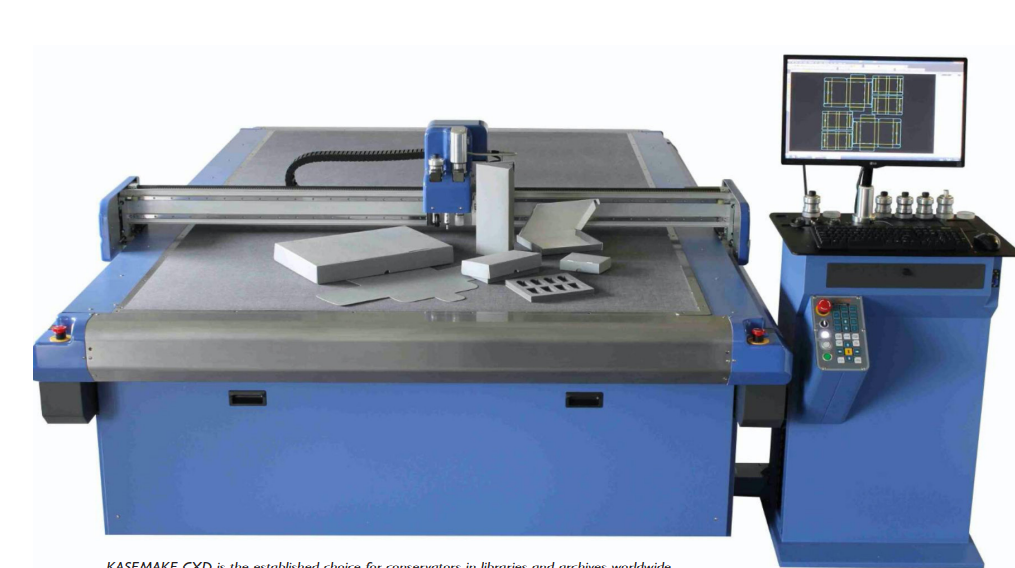 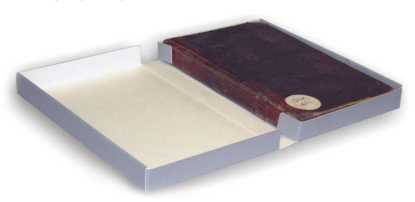 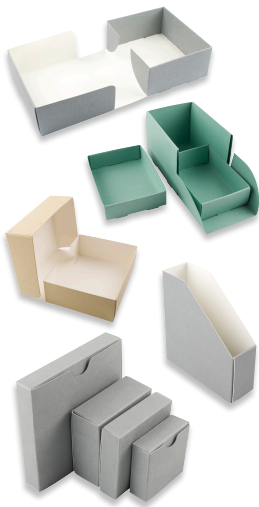 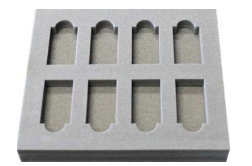 Level 6 – Digitisation, Digital Preservation & OPS
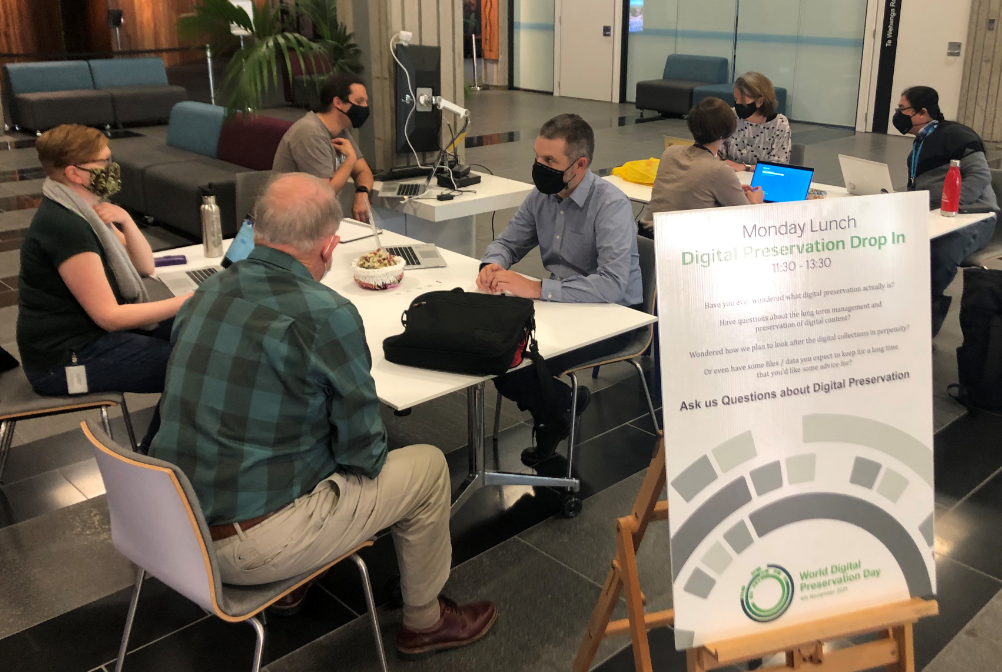 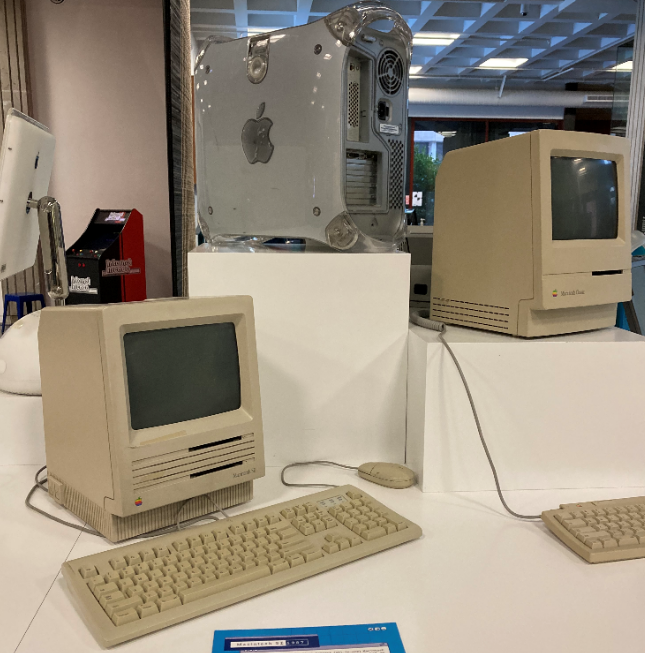 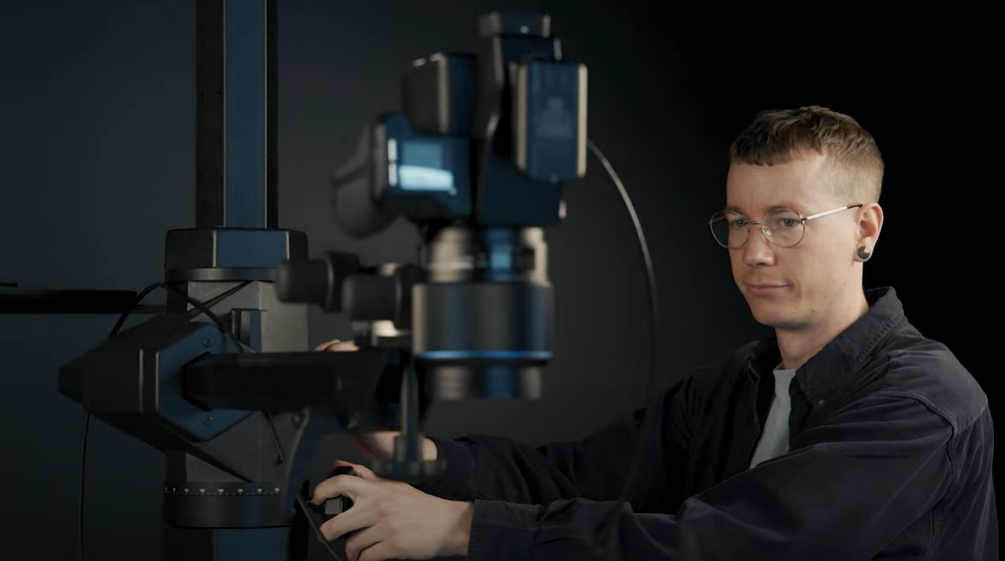 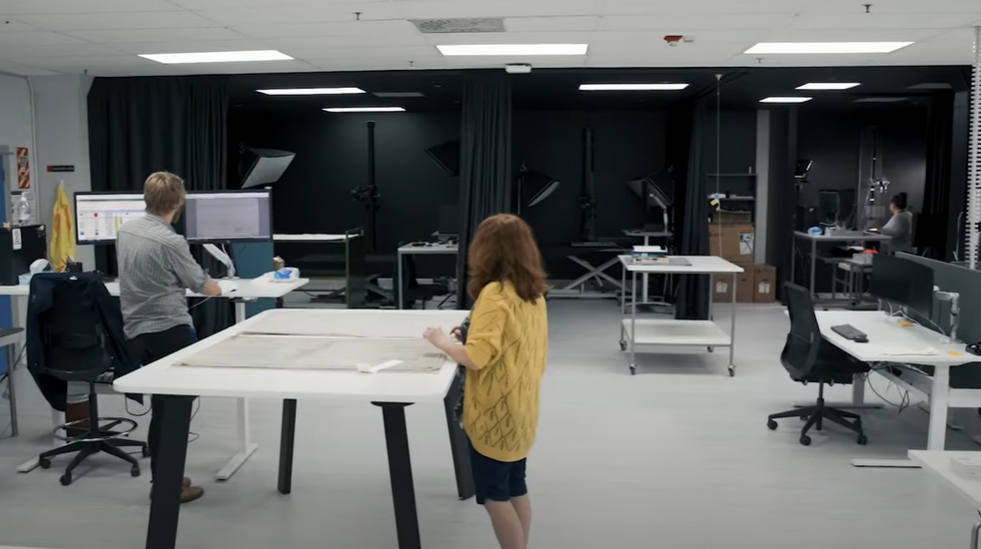 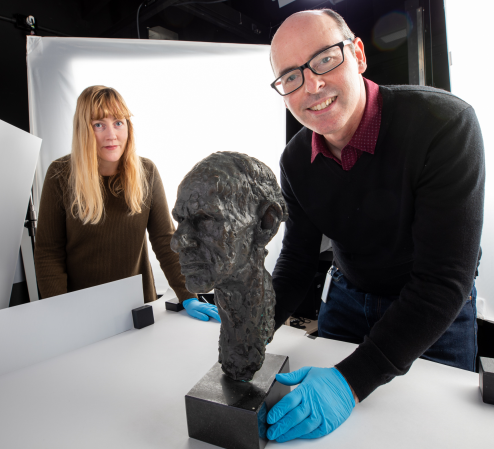 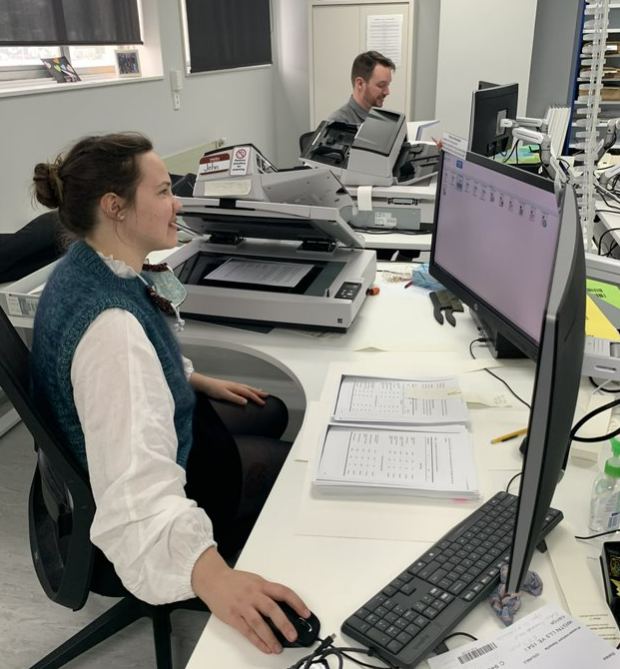 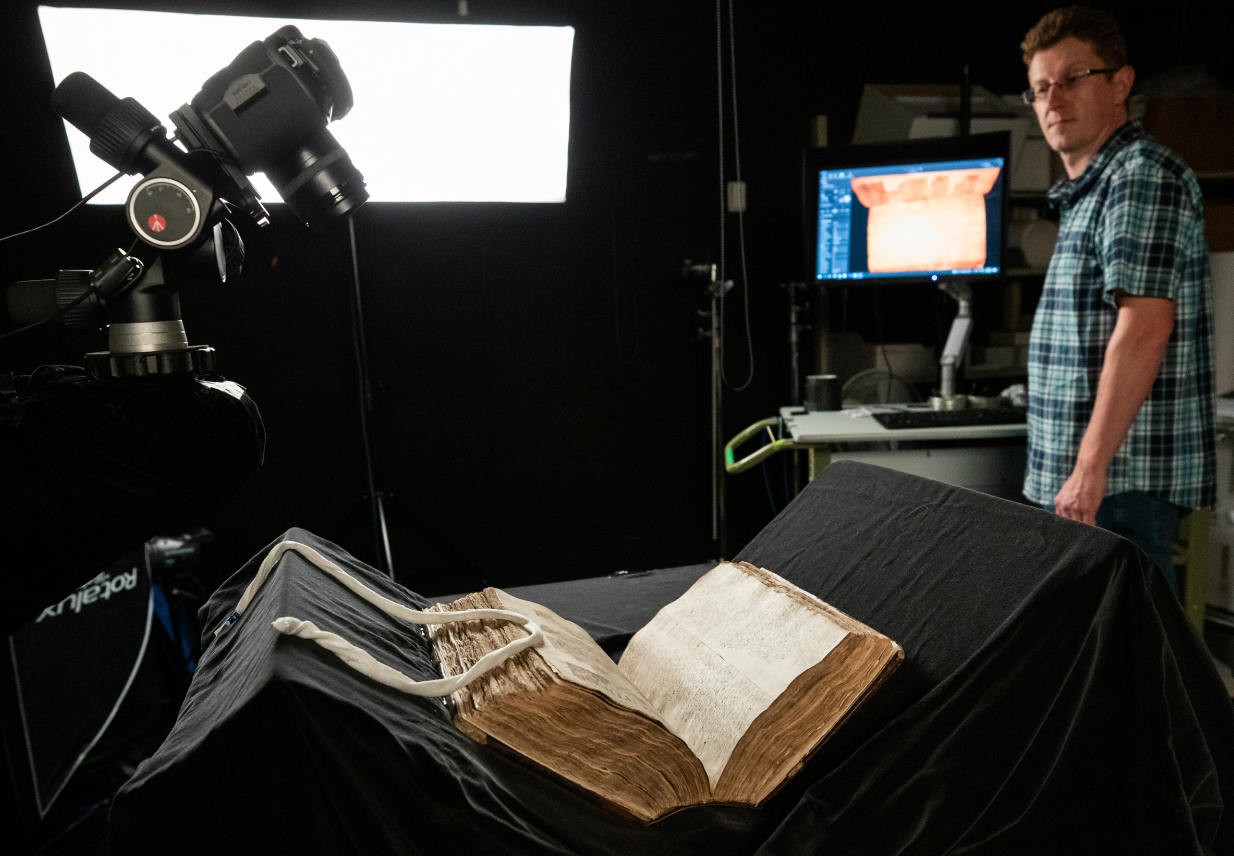 Level 6 - Digitisation
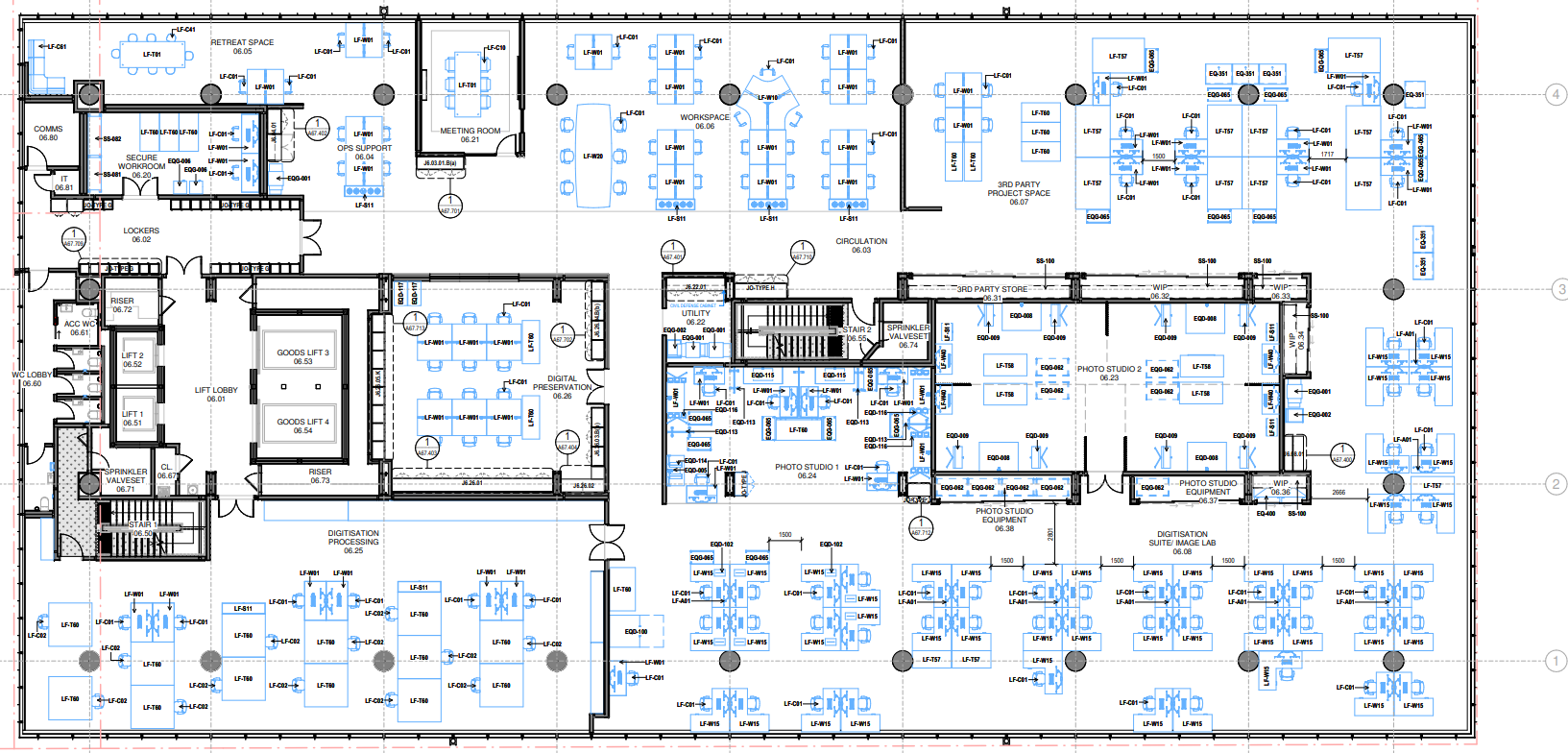 Holdings Processing area - Digitisation, D&D, D&A
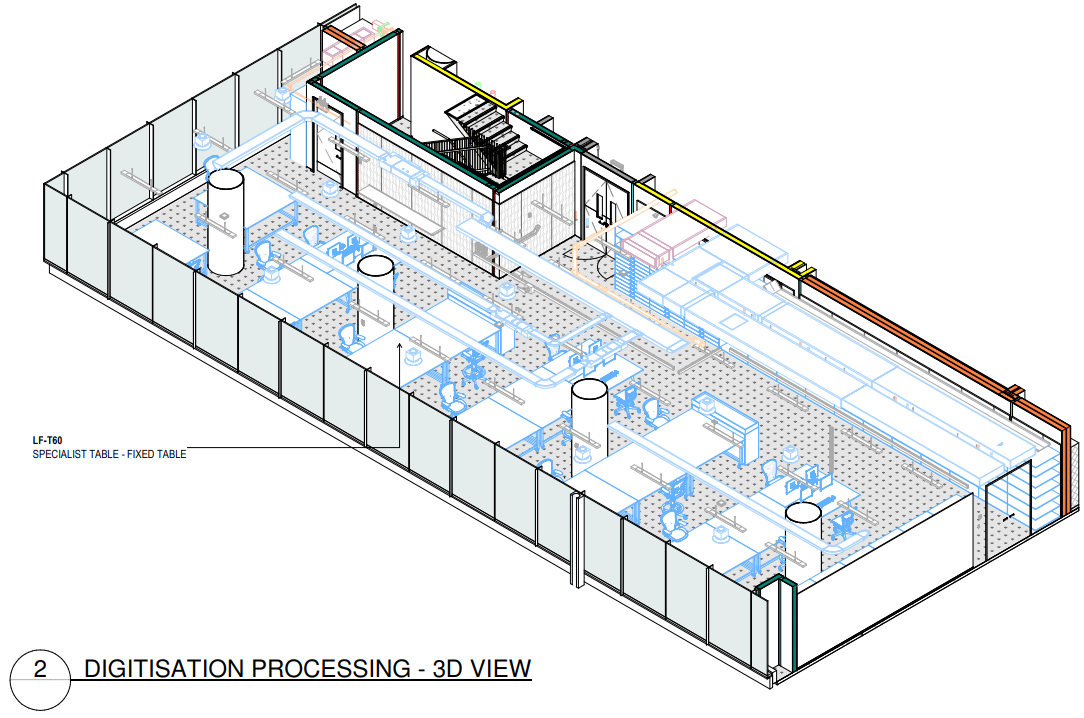 Small Format Studios
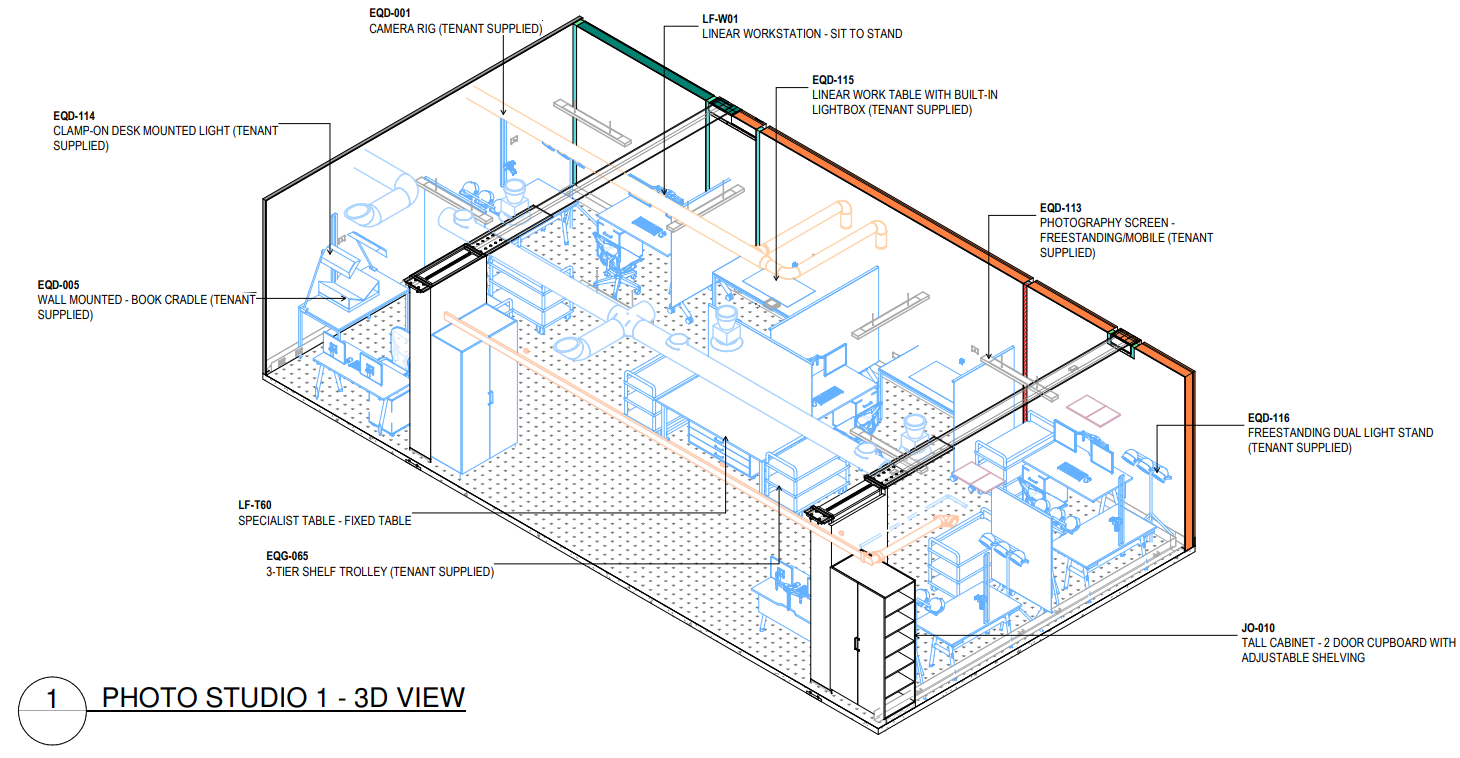 Large Format Photography Studios
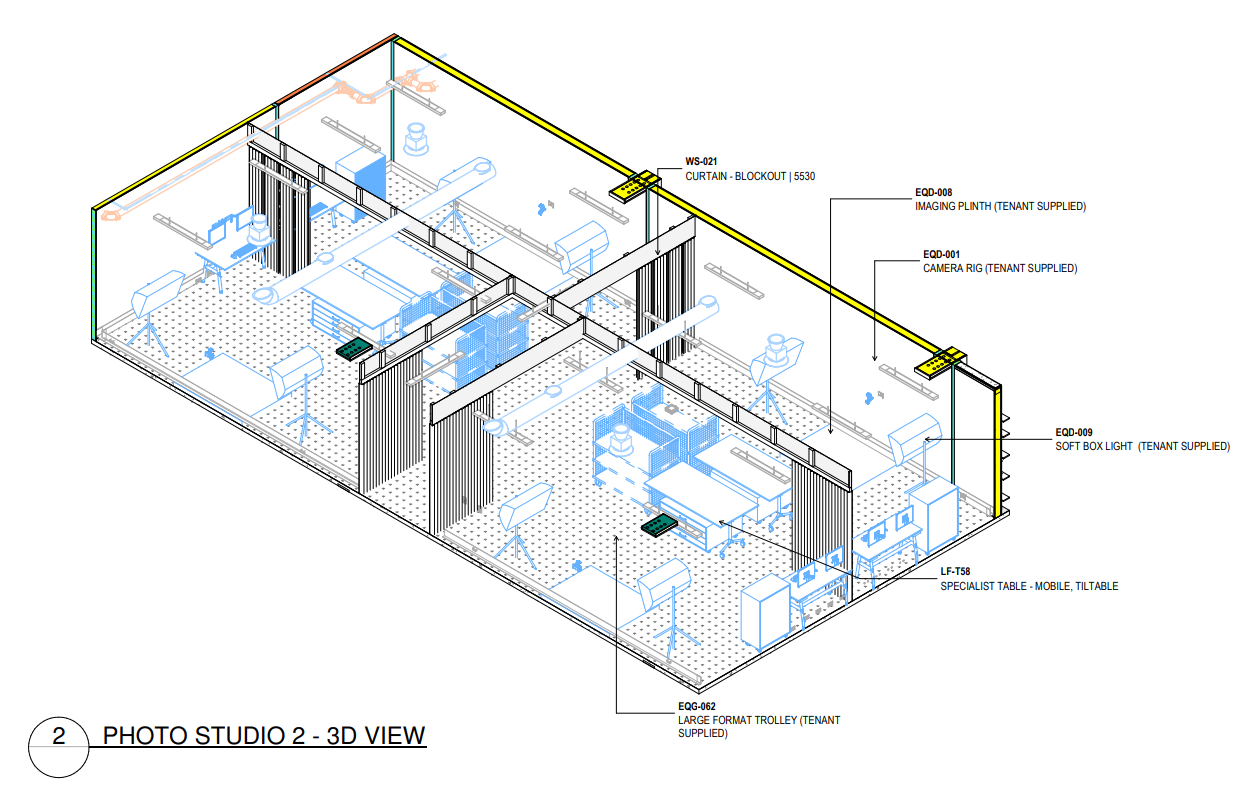 Q&A
Tāhuhu ThursdayStay in touchcommunications.tāhuhu@dia.govt.nz
IN-CONFIDENCE